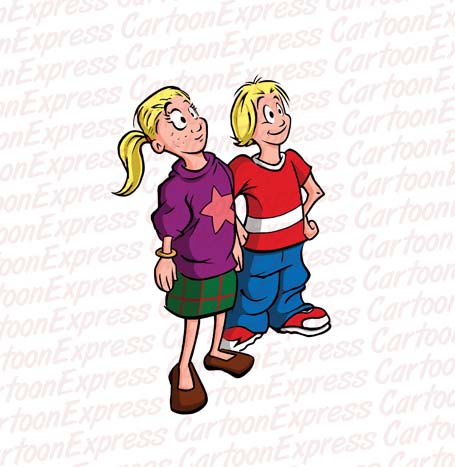 Reading Review
Presented by Jean Yoo
Let’s READ 

To stay healthy you need to eat healthy food throughout your day according to the best meal plan according to your bodies requirement .you should not to forget to include some kinds of food daily in your diet like fruits ,veggies, cereals ,dairy products ,nuts etc to stay healthy

So here we have come up some of the different healthy eating plans for you to choose from and eat to remain healthy and free from disease and good body throughout your life .
*review blue highlighted vocab. 
Serving, calories, diary
Some of the diet plan charts and pyramids for healthy eating plan are given below for you to take a look and follow the plan to see the desired result in the desired time period .
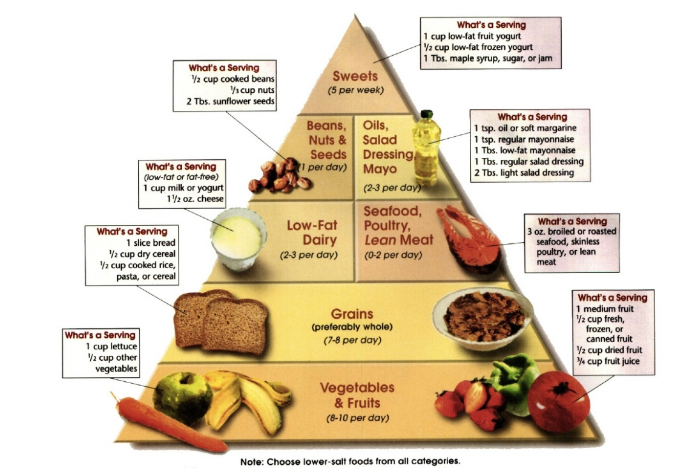 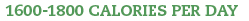 True & False Questions
True
False
Vegetables are good to have 8-10per a day 
Low Fat Diary is good to have 5per a day
Beans and Nuts are good to have 1per a day
Grains are good to have 15per a day
Seafood, poultry, lean meat is preferred to have 
       5times a day 

Sweet is preferred to have 2-3 per week  
Choose foods from all categories lower-salt
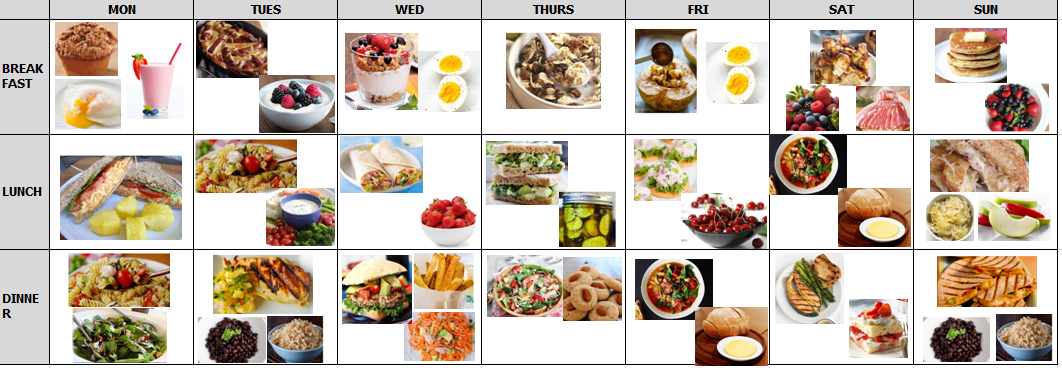 MY HEALTY EATING PLAN